1-1認識公噸
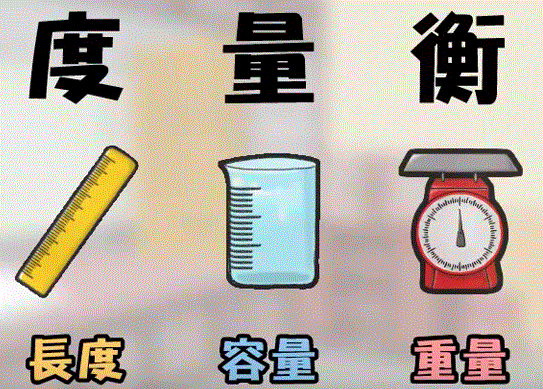 什麼是度量衡？
度量衡是傳統上對計量長度、容量、重量單位的統稱。度代表長度，量代表容量，衡則代表重量。
現代對度量衡的廣泛定義為任何表示物理量（如溫度、時間）的單位。
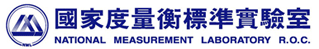 你知道這間實驗室在做些甚麼嗎？
點我
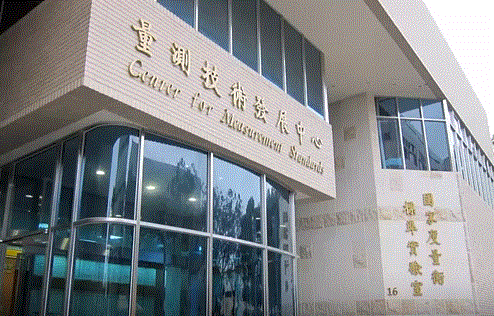 公斤的由來
1889年國際度量衡大會規定：一公斤等於國際公認原器之質量。該原器由圓柱體的鉑銥合金製成，保存於巴黎國際度量衡局。
這是唯一由人工製品所定義的基本單位。
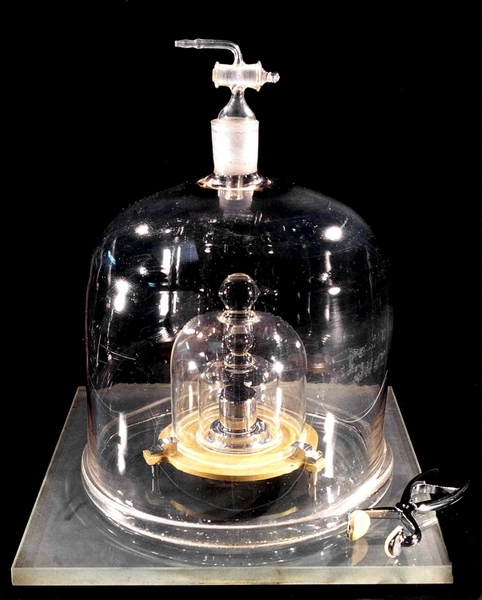 複習一下
複習一下
複習一下
常見動物的重量
鬼鼠　→0.6公斤
貓　　→3.5公斤
獼猴　→11公斤
人類　→60公斤
黑熊　→200公斤
犀牛　→1100公斤
大象　→10000公斤
抹香鯨→25000公斤
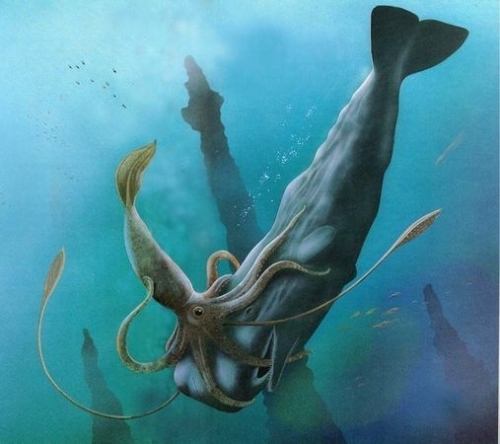 常見交通工具的重量
計程車　→1200公斤
公車　　→18000公斤
坦克車　→50000公斤
波音飛機→225700公斤
麗星郵輪→51309000公斤
超級油輪→509000000公斤
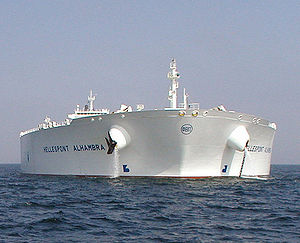 動動腦
◎為何需要公噸這個單位呢？
請大家說說看。
公噸的定義
一公噸相當於(　　　　)公斤。
公噸的換算(是否用定位板)
坦克愷愷重４７公噸５００公斤，相當於幾公斤？
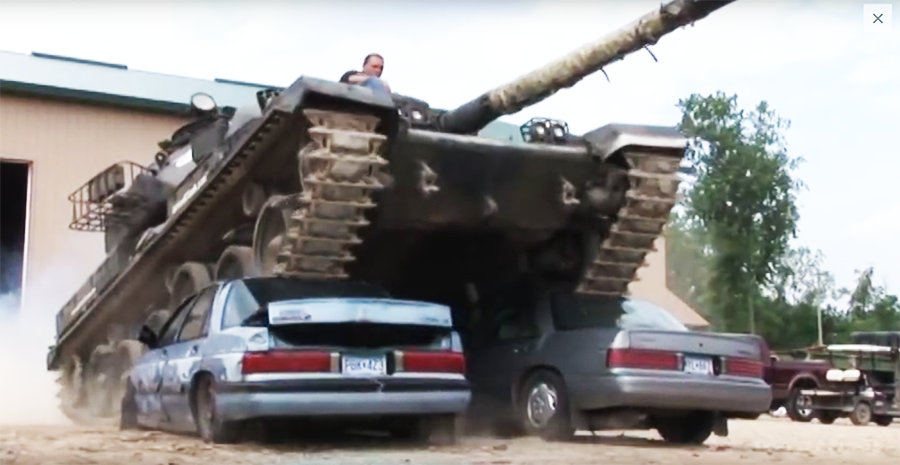 Try Try See
公噸的換算
獨角獸彥彥重１１７５公斤，相當於幾公噸？請以分數來表示。
再用小數表示。
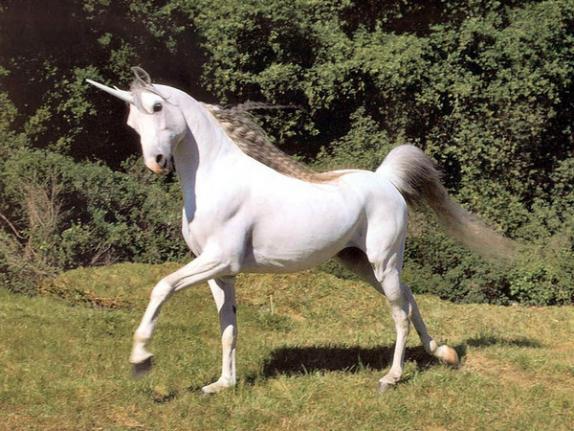 Try Try See
先以分數表示，再用小數表示。
Try Try See
用小數表示。
公噸的計算(是否用定位板)
獵豹瑞瑞體重７０公斤，相當於幾公噸？
 0.07公噸 0.7公噸 7000公噸 70000公噸
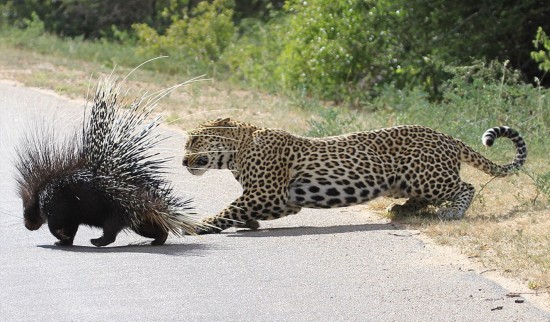 Try Try See
大象文文重１１４８５公斤，黑熊所長重０.２５公噸？請問兩者的重量合計多少？相差多少？
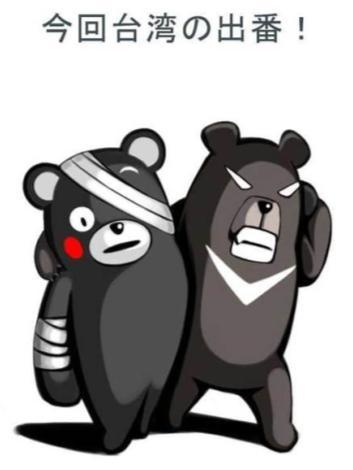 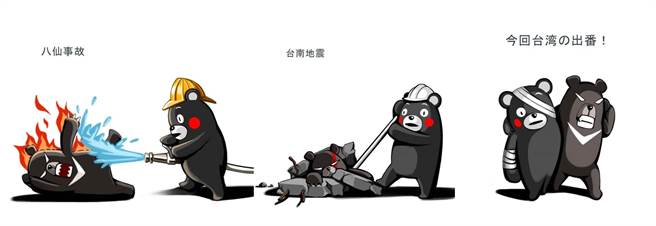 Try Try See
好開心農場養了15頭乳牛，平均每頭乳牛重270公斤，請問乳牛共重多少公噸？
Try Try See
高級精美巴士，一輛重１８２５０公斤。好呆遊覽車公司一口氣訂了４０輛，請問車輛總重多少公噸？
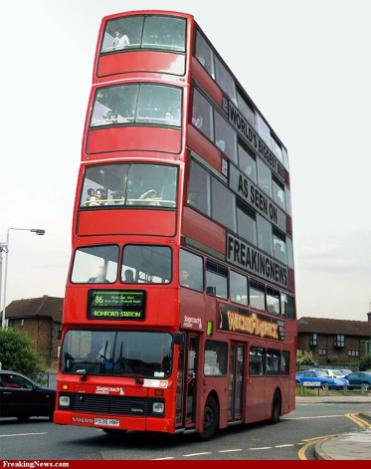 Try Try See
母灰鯨重36公噸，小灰鯨重4公噸500公斤，請問母灰鯨的重量是小灰鯨的多少倍？
Try Try See
鯨鯊想飛重１８公噸，是河馬叡叡的８倍。請問河馬叡叡有多重？
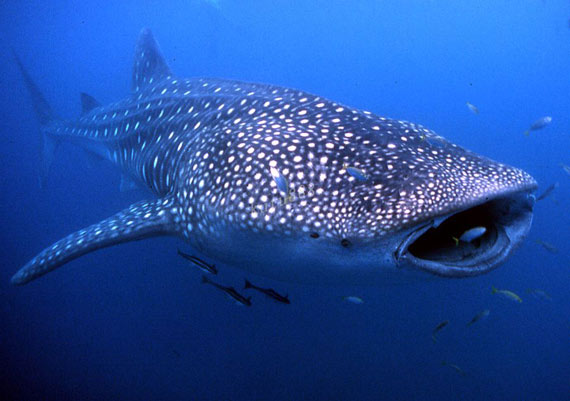 Try Try See
一輛大貨車可載重5公噸，一隻乳牛的重量是300公斤，請問要運送農場裡的40隻乳牛，需要幾輛大貨車才能載完？
回顧時刻
說說看，你在這一單元中學到了什麼？